Validation of Suomi NPP-VIIRS IST using IceBridge Measurements 	M. Tschudi1, R. Dworak2, Y. Liu2, R. Mahoney3, and J. Key4
Abstract:

Since the beginning of the modern satellite record starting in October 1978, the Arctic sea ice cover has been shrinking, with the largest changes observed at the end of the melt season in September. Through 2014, the September ice extent has declined at a rate of -13.3% dec-1, or -850,500 km2 dec-1. The eight lowest September extents in the satellite record have all occurred in the past eight years.

D. Perovich et al. [2009] have shown that an early start to sea ice melt increases the total amount of sunlight absorbed through the melt season.  T. Markus and J. Miller [2011] found that, in 2011, surface melting on sea ice began from two weeks to two months earlier than the 1979 to 2000 average in the Chukchi Sea, off the NW coast of Alaska, and the Barents, Kara, and Laptev Seas, bordering the northern coast of Russia.

Ice surface temperature (IST) on sea ice is a critical parameter to discern the timing of the onset and duration of sea ice melt. IST is the radiating or "skin" temperature at the ice surface. It includes the aggregate temperature of objects comprising the ice surface, including snow and melt water on the ice.

The Suomi-NPP VIIRS IST Product provides surface temperatures retrieved at VIIRS moderate resolution (750m) for snow/ice covered oceans for both day and night [Key et al., 2013; Justice et al., 2013].  To validate the VIIRS IST data, measurements of IST on sea ice must be compared to IST computed using VIIRS thermal channel data during overpasses.  Unfortunately, on-ice IST observations are infrequent and limited in spatial coverage.  

NASA’s IceBridge campaign, which began in 2009 and is ongoing, provides an IST dataset that is extensive spatially, with several flights each spring over Arctic sea ice and in the fall over Antarctic sea ice.  Although the IST measurements from IceBridge are not ground-based, they do provide high-frequency (10 Hz) IST measurements with a small (15m) spot size, ideal for comparing to VIIRS IST in clear sky conditions.

Conclusions:

Airborne KT-19 IST observations from IceBridge provide a means to validate the Suomi-NPP VIIRS IST product over a large area of Arctic sea ice in the spring and Antarctic sea ice in the fall.  

Comparisons between the KT-19 and the operational VIIRS IST product have shown good agreement, with errors < 1K, as per specification.  

These comparisons have led to further tuning of the VIIRS IST algorithm maintained at CIMMS (UWisc), by adjusting the IST regression coefficients. Comparisons to IceBridge KT-19 data is ongoing.  Another set of Arctic flights is scheduled for March-April 2015.
1. VIIRS IST Product
2. IceBridge IST
The Suomi-NPP VIIRS IST product for the Arctic Ocean on February 27, 2012 is shown at left.  The VIIRS cloud mask is not applied here, but we see the general trend of sea ice surface temperature, being colder in interior ice pack locations and warmer in more southerly areas.  

VIIRS IST is computed using a split window algorithm that employs two VIIRS Infrared  bands, 10.76 μm (M15) and 12.01 μm (M16), for both day and night. This technique based on the AVHRR heritage IST algorithm (Yu et al., 1995):

IST = a0 +  a1*TM15 +  a2*(TM15 - TM16) + a3*(sec(z)-1) ,

where TM15 and TM16 are the brightness temperatures for bands M15 and M16, respectively, and a0, a1, a2, and a3 are regression coefficients determined empirically.
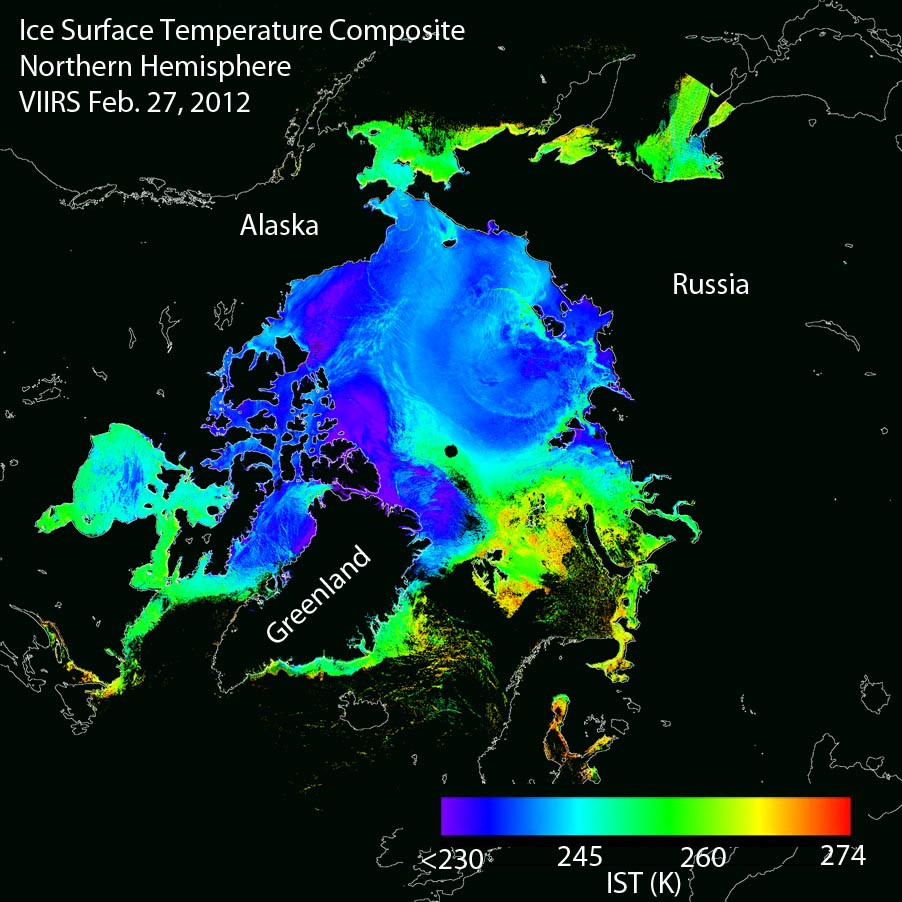 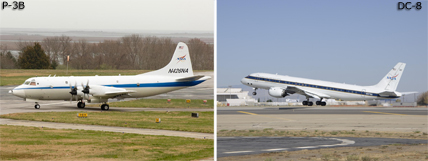 The IceBridge aircraft campaign commenced in 2009 and is ongoing.   IceBridge utilizes a P-3 aircraft (left) carrying several instruments to measure sea ice and ice sheet characteristics over the Arctic during the spring and the Antarctic in the fall.  The aircraft deploys a Heitronics, Inc. KT-19 (left), which is a downward pointing IR pyrometer that measures infrared radiation wavelengths between 9.6 and 11.5 microns. By assuming an emissivity of 0.97, this measurement is directly converted to surface temperature with a resolution of 0.1° C.

To obtain IST measurements, the P-3 flies about 460m above the surface, resulting in a KT-19 spot size of 15m [Krabill et. al., 2009].  This pyrometer records at 10Hz.
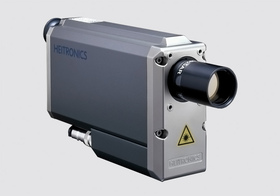 3. VIIRS IST vs. IceBridge
VIIRS IST retrieval coefficients for the algorithm developed at CIMSS (UWisc) have been updated based on spectral response bands used operationally for VIIRS. The updated algorithm is being applied by the CIMMS team in near-real time. A validation case study comparing the operational VIIRS IST EDR (VIIRS OPS), CIMSS algorithm (VIIRS MOD), and IceBridge KT-19 for 2013 over the Arctic is shown at left. Both algorithms show similarly good performance. However, the operational VIIRS IST showed relatively poor performance when the IST is close to melting point (273 K). The CIMSS algorithm is expected to perform well under those conditions due to a more sophisticated design. 

Comparisons for the KT-19 and VIIRS over the Antarctic are also being used to adjust the CIMMS algorithm. 

Figures by R. Dworak, Y. Liu
The map at left shows a flight track by the P-3 on March 15, 2014.  The flight originated in Fairbanks, AK and proceeded to Barrow, then over the Chukchi and Beaufort Seas in the zig-zag pattern.  While over the sea ice, the aircraft maintained a ~450m altitude with the KT-19 recording as it stared downward at the sea ice.

The IST computed by the KT-19 is plotted  (black) at left.  Observation “0” starts around 19Z, off the coast of Barrow, and the plot continues until ~23:30Z, when land is reached near Deadhorse, AK.  Observations are only counted during clear skies, when VIIRS, which was passing over the flight track, can also see the surface.  

The VIIRS IST, in this case, is a bit warmer than the KT-19 IST for the early portion of the flight.  Later, the KT-19 IST is slightly warmer.  Overall, the mean KT-19 IST =-17.27°C and the VIIRS is cooler, at -17.75°C. The RMS difference is 0.118.
Figures by M. Tschudi
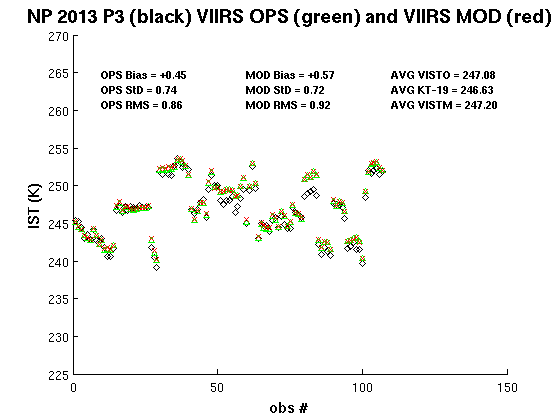 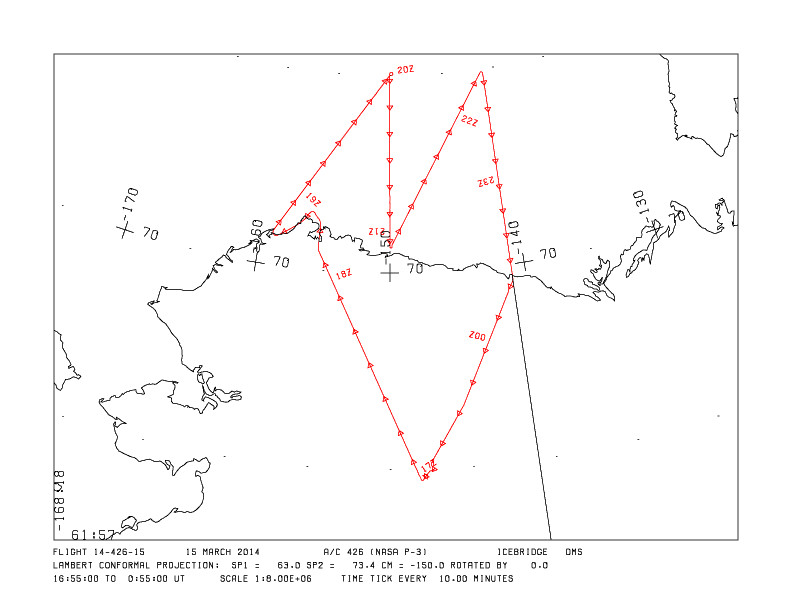 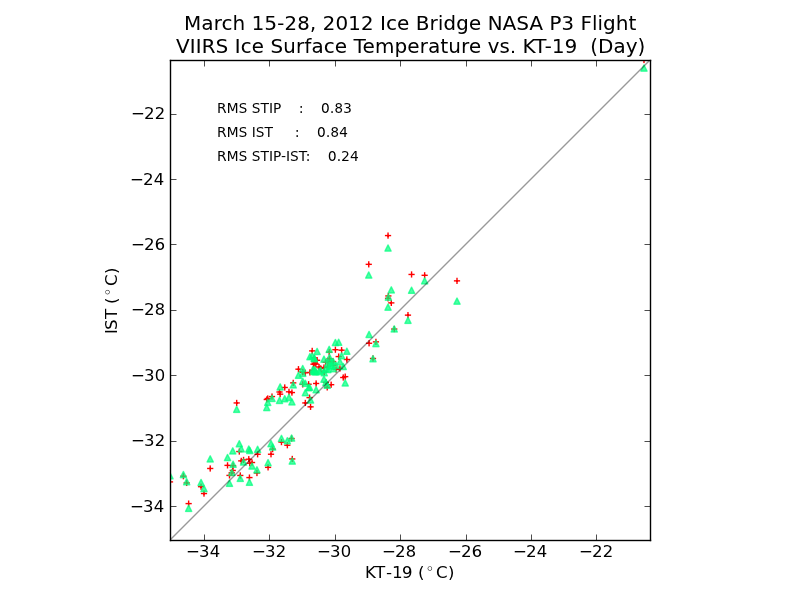 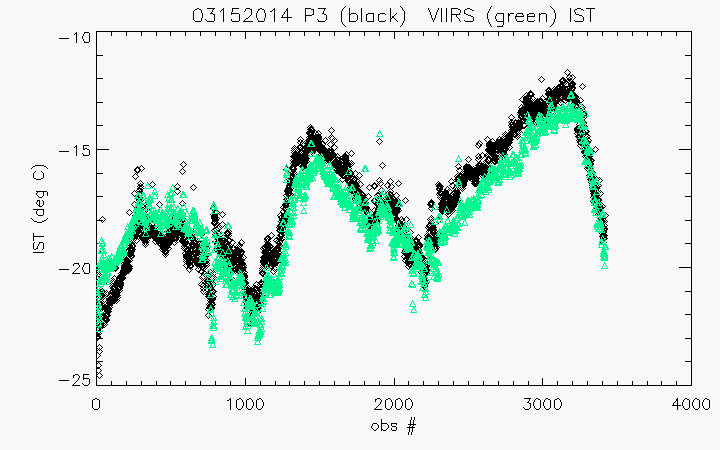 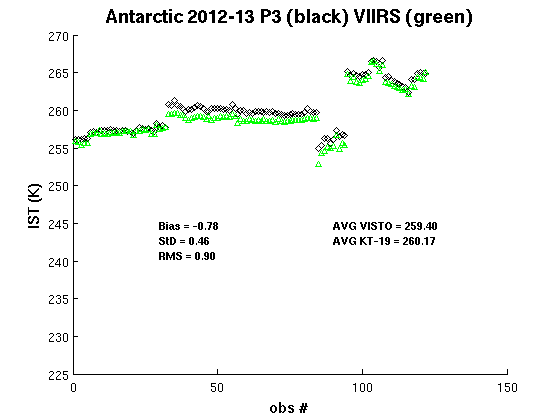 KT-19 IST observations from several P-3 flights in spring 2012 are compared to VIIRS in the plot above.  In this case, the VIIRS was slightly warmer than the KT-19. Two sets of the operational VIIRS IST are shown here: the STIP (a preliminary VIIRS product) and the IST (the final product).  
Figure by R. Mahoney
1. CCAR, Aerospace Engr., UCB 431
    Univ. of CO, Boulder, CO 80309
    mark.tschudi@colorado.edu
2. SSEC, Univ. of Wisconsin, Madison, WI
     rdworak@ssec.wisc.edu;  yinghuil@ssec.wisc.edu
3. Northrup Grumman Aerospace Systems
     Redondo Beach, CA  
     robert.mahoney@ngc.com
4.  NOAA/NESDIS, Madison, WI
     jkey@ssec.wisc.edu
References:
     Justice, C.O., M. O. Román, I. Csiszar, E. F. Vermote, R. E. Wolfe, S. J. Hook, M. Friedl, Z. Wang, C. B. Schaaf,  T. Miura, M. Tschudi, G. Riggs, D. K. Hall, A. I. Lyapustin, S. Devadiga, C. Davidson and E. J. Masuoka, 2013: Land and cryosphere products from Suomi NPP VIIRS: Overview and status. Journal of Geophysical Research: Atmospheres, Volume 118, Issue 17, Pages: 9753–9765, DOI: 10.1002/jgrd.50771
     Key, J.R.,  R. Mahoney, Y. Liu, P. Romanov, M. Tschudi, I. Appel, J. Maslanik, D. Baldwin, X. Wang and P. Meade, 2013: Snow and ice products from Suomi NPP VIIRS,  Journal of Geophysical Research: Atmospheres. DOI: 10.1002/2013JD020459.
     Krabill, W.B., and E. Buzay, 2012, updated 2014. IceBridge KT19 IR Surface Temperature. Boulder, Colorado USA: NASA DAAC at the National Snow and Ice Data Center. 
     Markus, T., J. C. Stroeve, and J. Miller. 2009 Recent changes in Arctic sea ice melt onset, freezeup, and melt season length, J. Geophys. Res., 114, C12024, doi:10.1029/2009JC005436.
     Perovich, D.K., K.F. Jones, B. Light, H. Eicken, T. Markus, J. Stroeve, R. Lindsay. 2011. Solar partitioning in a changing Arctic sea-ice cover, Annals of Glaciology, 52(57), 192-196.
      Yu, Y., D.A. Rothrock, and R.W. Lindsay, 1995: Accuracy of sea ice temperature derived from the Advanced Very High Resolution Radiometer. J. Geophys. Res., 100(C3), 4525-4532
NOAA Satellite Science Week
February 23-27, 2015
Boulder, CO
Photo: sea ice in Chukchi Sea, ~ 50 km off the NW Alaska coast, June 19,2008. Acquired by M. Tschudi from a USCG C-130.